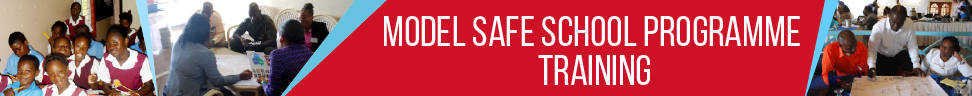 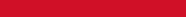 OCTOBER 9 - 13, 2017  SAINT KITTS AND NEVIS
Session 4

The Assessment Tool
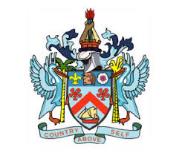 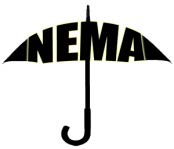 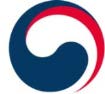 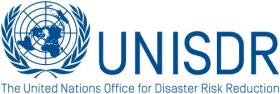 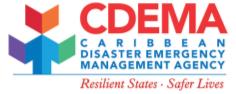 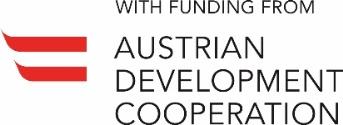 MSSP Assessment Tools
Early Childhood / Primary Schools / Secondary Schools / Tertiary Schools
Table 1 – Vital Information for the Management of Safety
Table 2 – School Safety Compliance Assessment
Table 3 - Building Condition Assessment
Table 4 – Green Assessment
146 Questions
19 Systems to be assessed
128 Questions
Model Safe School Programme Training October 9-13, 2017, Saint Kitts and Nevis
0
MSSP Assessment Tools
Table 1 – Vital Information for the Management of Safety
Table 2 – School Safety Compliance Assessment
Table 3 - Building Condition Assessment
Table 4 – Green Assessment
Critical
Standards
Critical
Standards
99 Q Early Childhood 
112 Q Primary Schools
140 Q Secondary Schools 
140 Q Tertiary Schools
112 Q Early Childhood 
115 Q Primary Schools
128 Q Secondary Schools 
128 Q Tertiary Schools
Model Safe School Programme Training October 9-13, 2017, Saint Kitts and Nevis
0
MSSP Assessment Tools
=
+
Table 2 – School Safety Compliance Assessment
All
CS
met
80%
Certification
possible
=
Certification
possible
Table 3 - Building Condition Assessment
80%
=
+
Table 4 – Green Assessment
All
CS
met
Certification
possible
80%
Model Safe School Programme Training October 9-13, 2017, Saint Kitts and Nevis
0
Model Safe School Programme Training October 9-13, 2017, Saint Kitts and Nevis
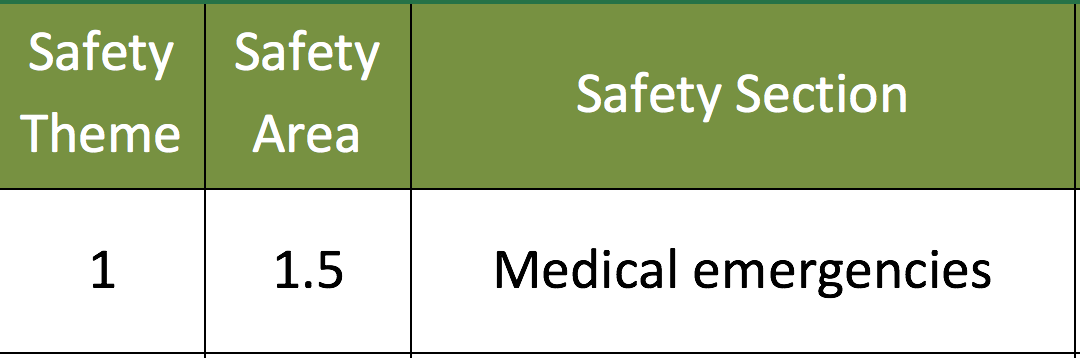 Model Safe School Programme Training October 9-13, 2017, Saint Kitts and Nevis
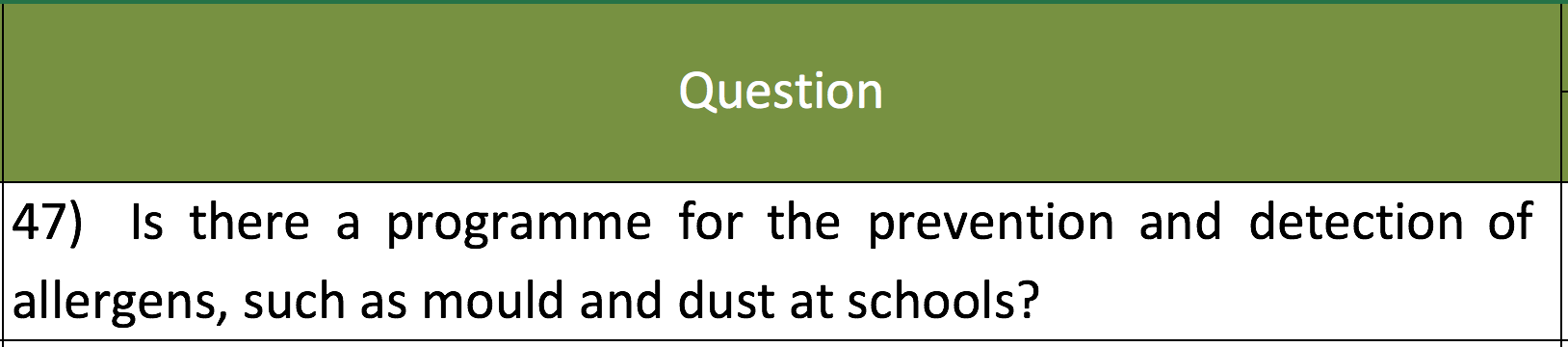 Model Safe School Programme Training October 9-13, 2017, Saint Kitts and Nevis
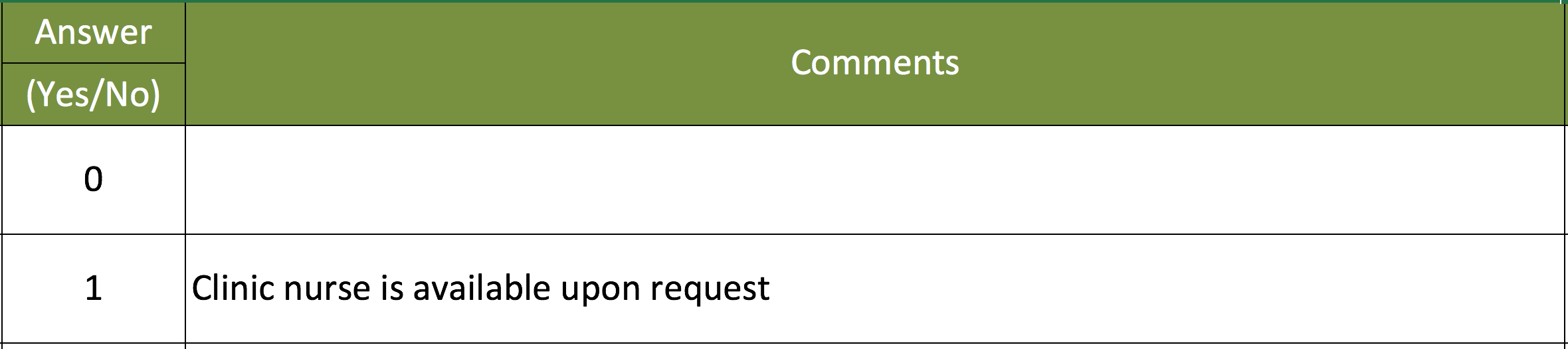 Model Safe School Programme Training October 9-13, 2017, Saint Kitts and Nevis
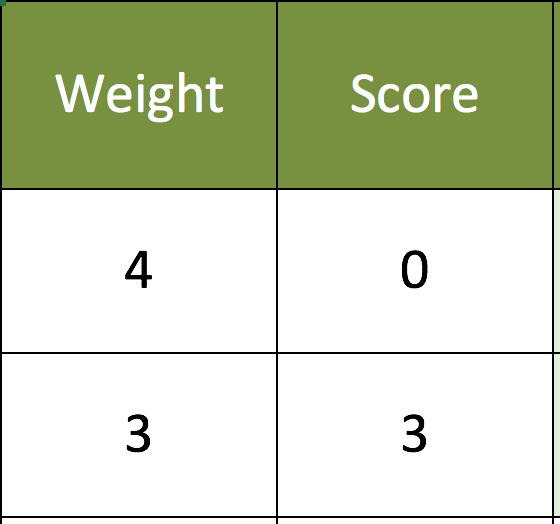 Model Safe School Programme Training October 9-13, 2017, Saint Kitts and Nevis
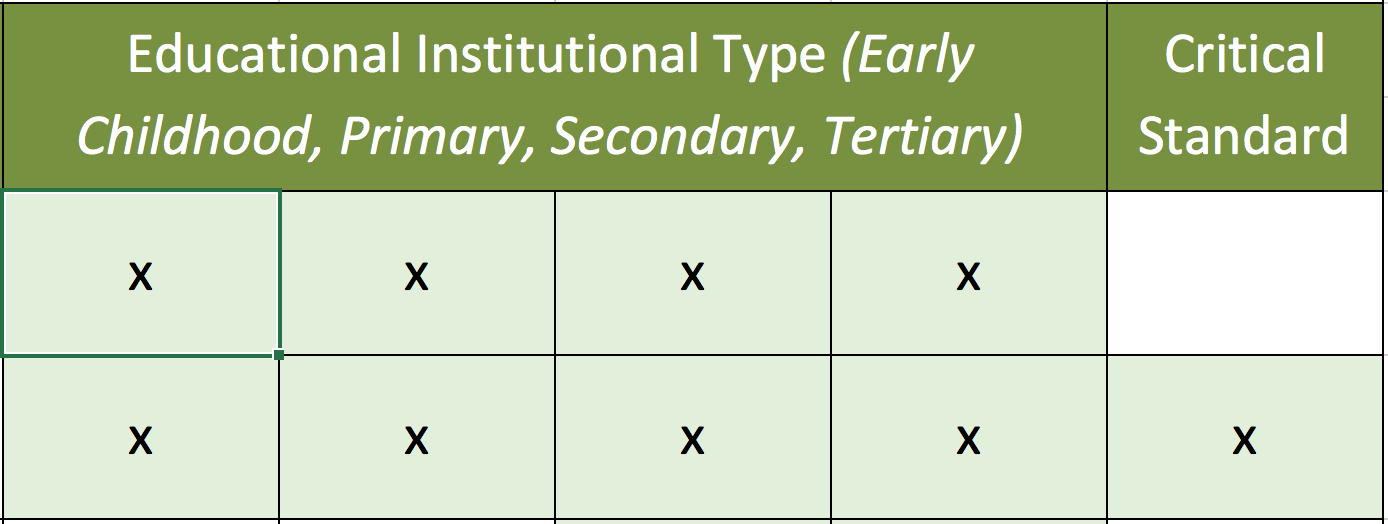 Model Safe School Programme Training October 9-13, 2017, Saint Kitts and Nevis
Model Safe School Programme Training October 9-13, 2017, Saint Kitts and Nevis
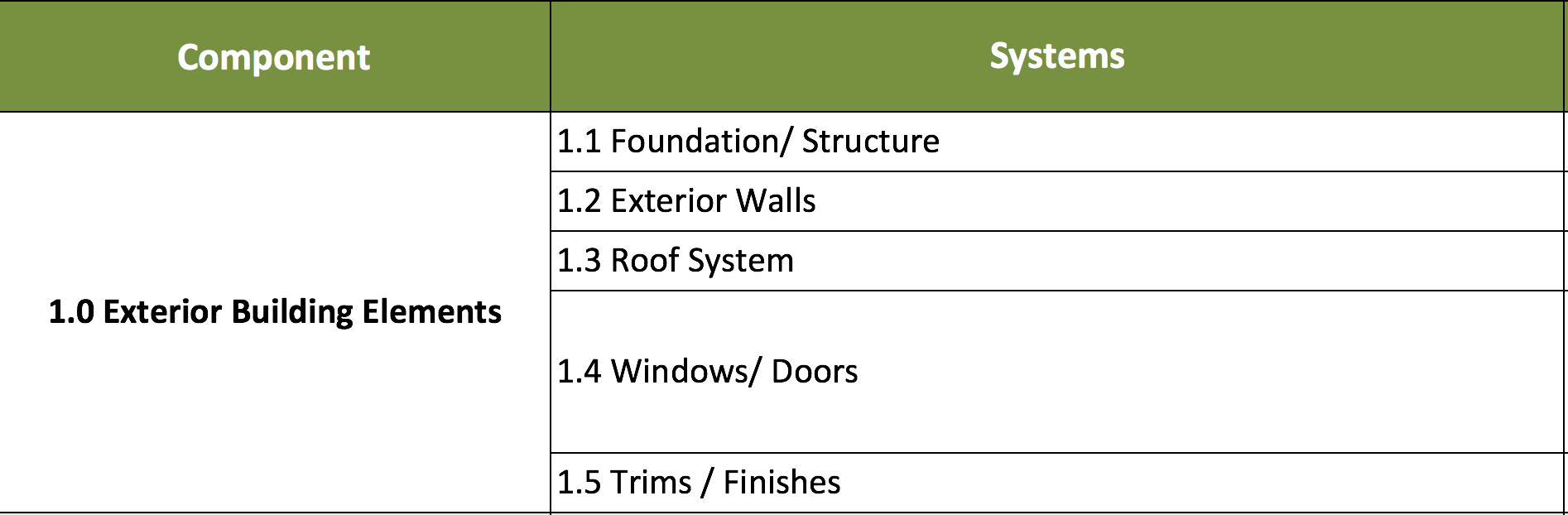 Model Safe School Programme Training October 9-13, 2017, Saint Kitts and Nevis
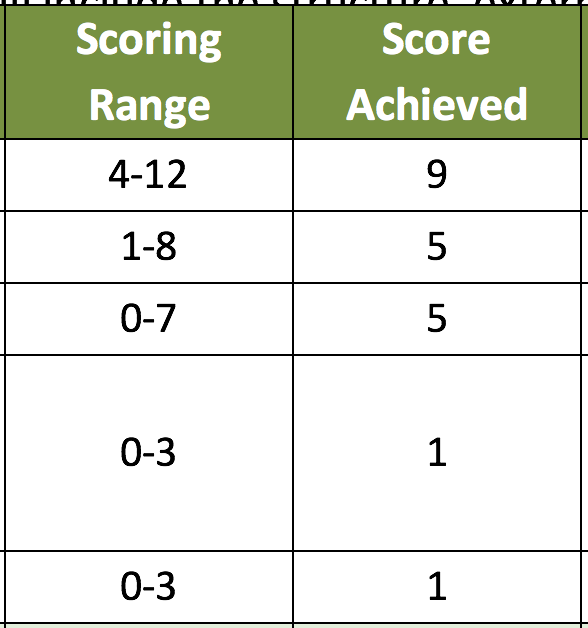 Model Safe School Programme Training October 9-13, 2017, Saint Kitts and Nevis
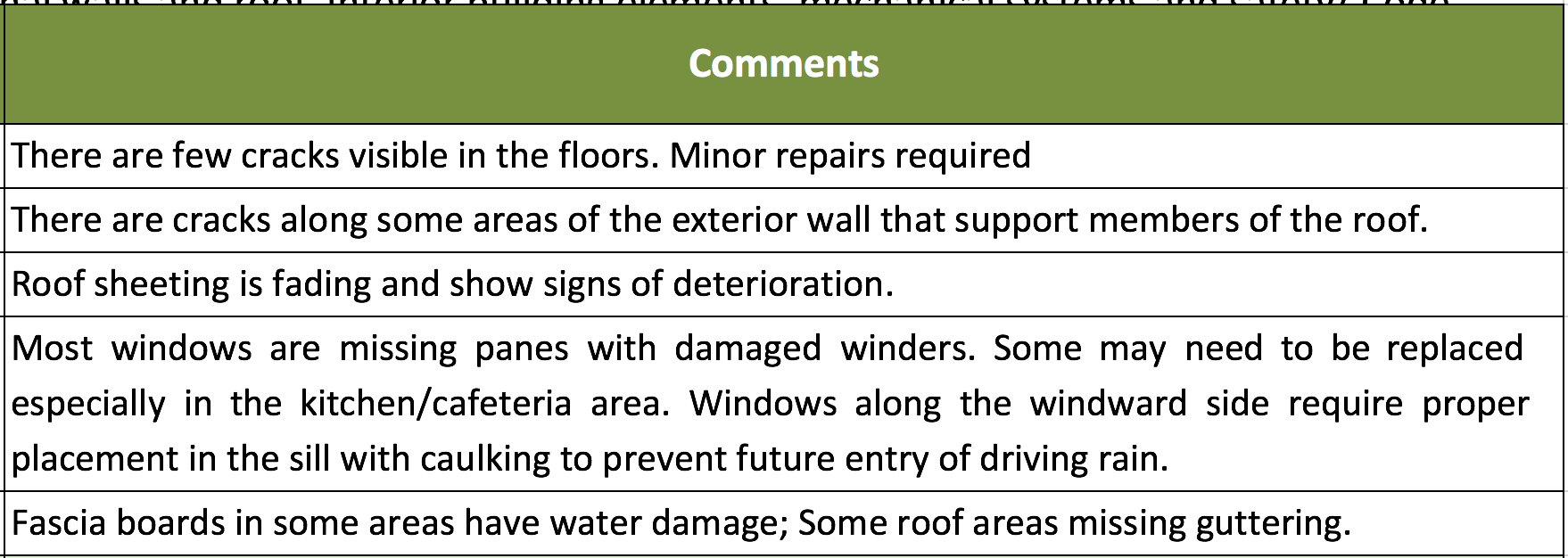 Model Safe School Programme Training October 9-13, 2017, Saint Kitts and Nevis
School Assessment